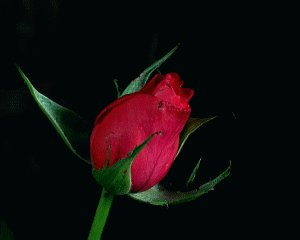 স্বাগতম
শিক্ষক পরিচিতি
মোঃমোবারক হোসেন সহকারি শিক্ষক (বাংলা ) কোয়ালী পাড়া উচ্চ বিদ্যালয় । 
বাগমারা ,রাজশাহী 
মোবাইলঃ ০১৭১২৯২৮৩১২       		                Email.mobarokbagmara@gmail.com
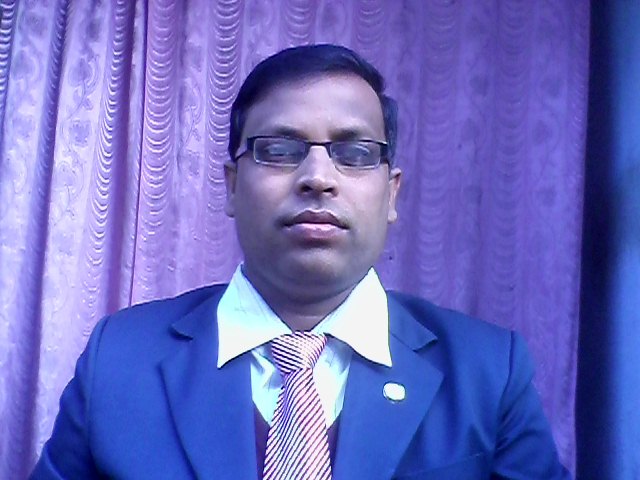 পাঠ পরিচিতি
শ্রেণি			: সপ্তম
বিষয়		: সপ্তবর্ণা (বাংলা ১ম পত্র)
সাধারণ পাঠ	: বলাই
সময়			: ৫৫ মিনিট
তারিখ		: 01/০3/২০20 ইং
শিখনফল
১)শিশুর মনস্তাত্তিক বিষয় সম্বন্ধে সচেতন হতে পারবে ।
২)লেখক পরিচিতি সম্পর্কে বলতে পারবে ।
৩)নতুন শব্দের অর্থ বলতে পারবে ।
আজকের পাঠের বিষয়
বলাই
রবীন্দ্রনাথ ঠাকুর
রবীন্দ্রনাথ ঠাকুর
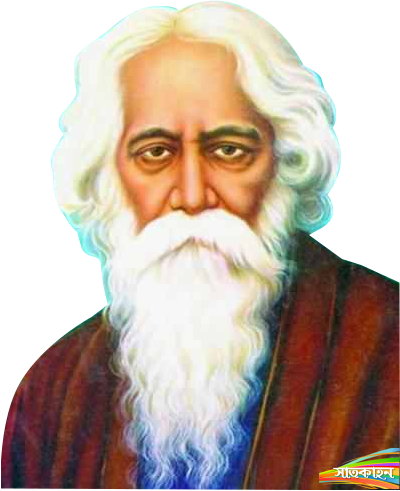 জন্ম-
১৮৬১ খ্রি: ৭ই মে
কলকাতার জোড়াসাঁকোর বিখ্যাত ঠাকুর পরিবারে।
জন্মস্থান-
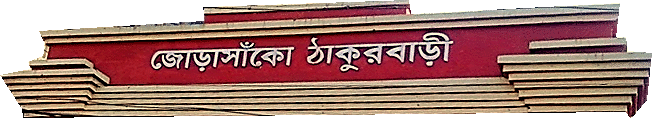 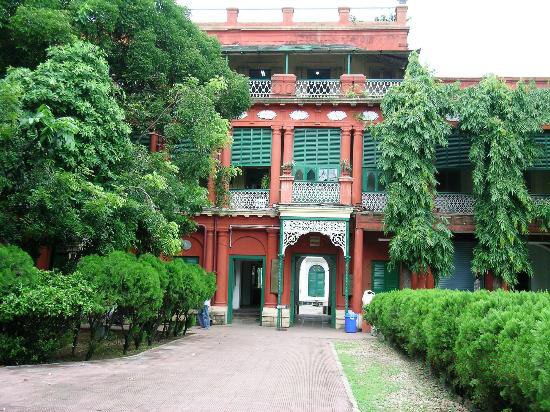 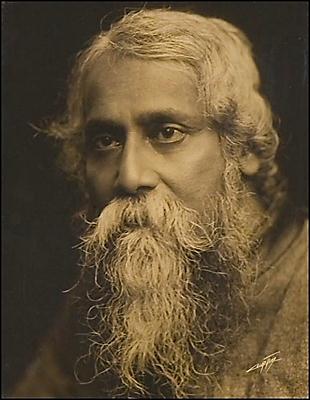 রবীন্দ্রনাথ ঠাকুর
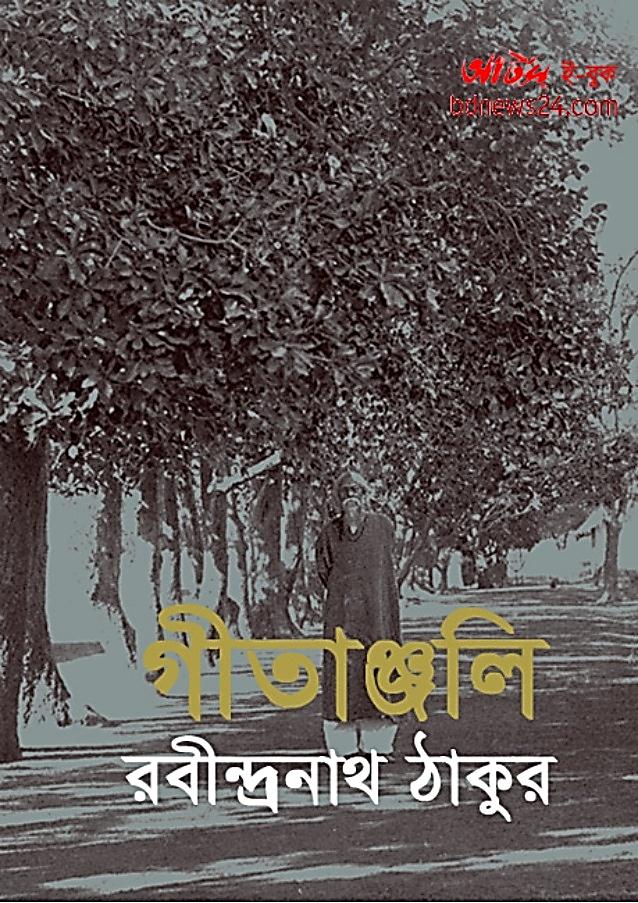 1913 সালে গীতাঞ্জলী কাব্যের জন্য
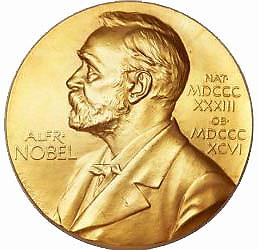 নোবেল পুরস্কার লাভ করেন।
রবীন্দ্রনাথ ঠাকুরের লেখা বই-
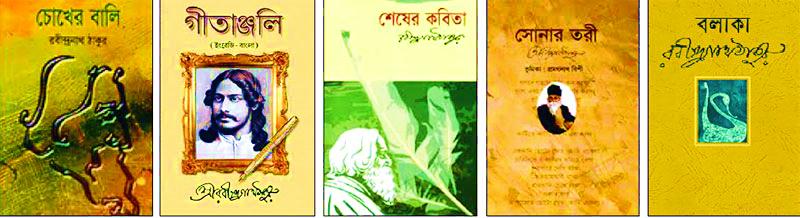 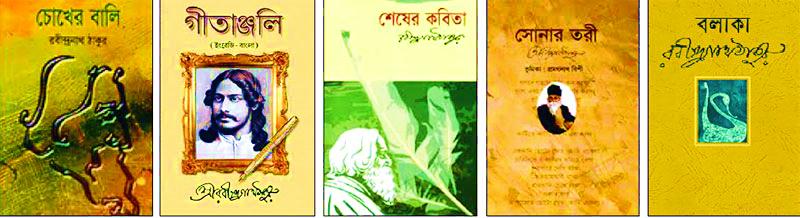 কাব্য: সোনার তরী, গীতাঞ্জলী, বলাকা ইত্যাদি।
উপন্যাস: ঘরে বাইরে, গোরা, যোগাযোগ, শেষের কবিতা ইত্যাদি।
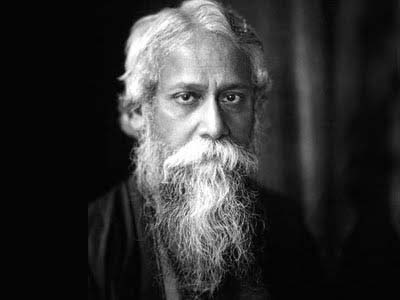 রবীন্দ্রনাথ ঠাকুর:
নোবেল বিজয়ী বিশ্ব কবি, আমাদের জাতীয় সংগীত- 
আমার সোনার বাংলা- এর রচয়িতা।
মৃত্যু: ১৯৪১ খ্রিস্টাব্দের ৭ই আগস্ট 
বাংলা ২২শে শ্রাবণ, ১৩৪৮।
একক কাজ
১. রবীন্দ্রনাথ ঠাকুর বাংলা কত তারিখে মৃতুবরণ করেন?
ক  ২২ আষাঢ়			খ  ২২ শ্রাবণ
গ  ২২ ভাদ্র				ঘ  ২২ আশ্বিন
২. রবীন্দ্রনাথ নোবেল পুরস্কার পান-
ক  ১৯১৩ সালে  			খ  ১৮১৩ সালে  
গ  ১৭১৩ সালে 			ঘ  ১৬১৩ সালে
৩. রবীন্দ্রনাথ নোবেল পুরস্কার পান কোন কাব্যের জন্য?
ক  বলাকা				খ  সোনার তরী
গ  গীতাঞ্জলী			ঘ  শেষের কবিতা
৪. ছোটদের জন্য রবীন্দ্রনাথের রচিত সংকলনটির নাম-
ক  শেষের কবিতা		খ  বলাকা
গ  কৈশোরক			ঘ  সোনার তরী
অরণ্য
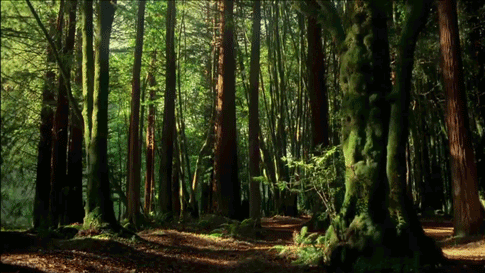 বন
আমের বোল
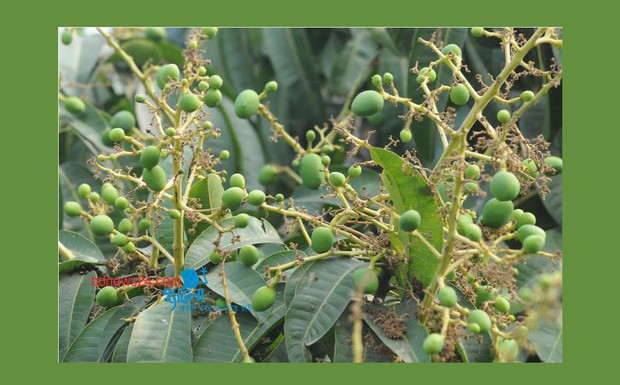 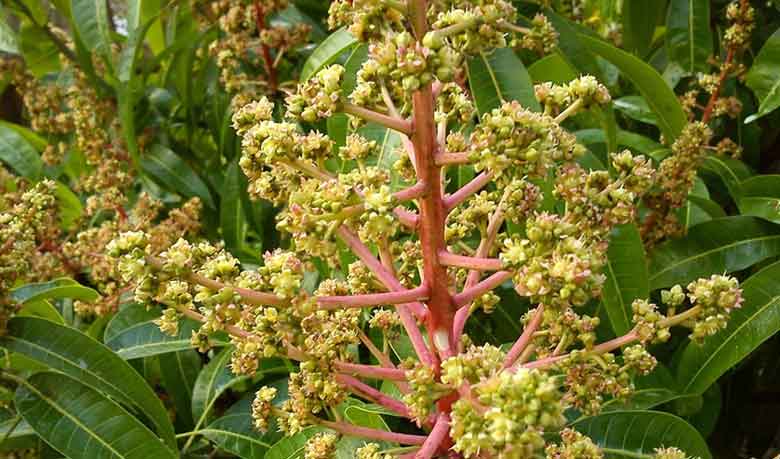 আমের গুটি
শিখর
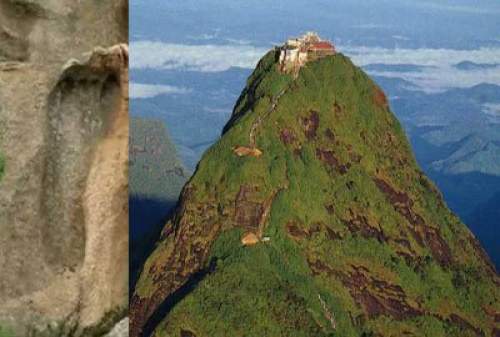 চূড়া
বা
শীর্ষ
[Speaker Notes: ট্রিগার চালু করতে শিখর- এর উপর ক্লিক করতে হবে।]
অঙ্কুর
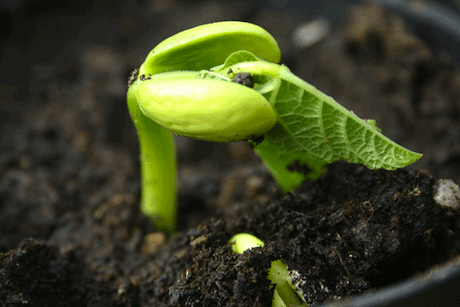 বীজ থেকে প্রথম বের হওয়া গাছ বা 
লতা
বয়স্য
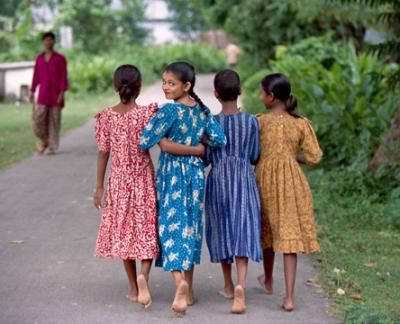 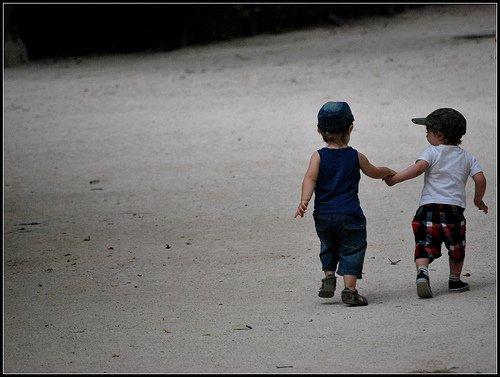 সমবয়সী 
বা 
বন্ধু
অন্ন
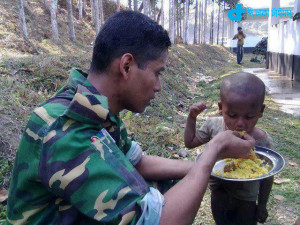 ভাত
বা 
খাবার
[Speaker Notes: ট্রিগার চালু করতে অন্ন- এর উপর ক্লিক করতে হবে।]
কন্টিকারি
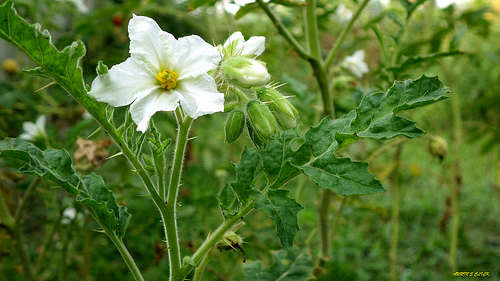 এক প্রকার গাছ। এটি ওষুধ তৈরি করতে লাগে।
উপসংহার, অরণ্য, আমের বোল শব্দের অর্থ লেখ।
‘পদ্মা’ দল
শিখর, অঙ্কুর, বয়স্য শব্দের অর্থ লেখ।
‘যমুনা’ দল
দলীয় কাজ
মূল্যায়ন
১. রবীন্দ্রনাথ ঠাকুর বাংলা কত তারিখে মৃতুবরণ করেন?
ক  আমের গুটি 			খ  আমের ফুল
গ  আমের পাতা			ঘ  পাকা আম
ক  ২২ আষাঢ়			খ  ২২ শ্রাবণ
গ  ২২ ভাদ্র				ঘ  ২২ আশ্বিন
2. আমের বোল শব্দের অর্থ কী?
দেশপ্রেমমূলক গান ‘আমার সোনার বাংলা’- আমাদের জাতীয় সংগীত।
৩. আমাদের জাতীয় সংগীতের রচয়িতা-
ক  রবীন্দ্রনাথ ঠাকুর	
খ  কাজী নজরুল ইসলাম
গ  জসীমউদ্‌দীন
ঘ  সুকুমার রায়
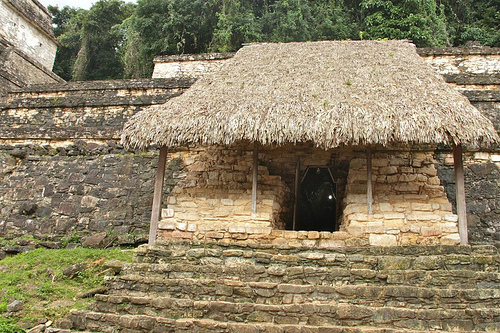 বাড়ীর 
কাজ
তোমার পরিচিত ১০টি ফুল ও ১০টি ফলের নাম লিখে আনবে।
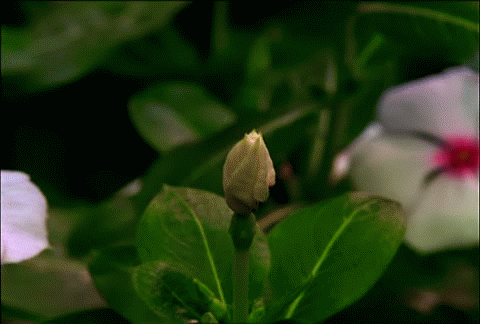 ধন্যবাদ